John 17:23
“I in them and You in Me, that they may be perfected in unity, so that the world may know that You sent Me, and loved them, even as You have loved Me.”
Colossians 3:14
“Beyond all these things put on love, which is the perfect bond of unity.”
Ephesians 4:13
“until we all attain to the unity of the faith, and of the knowledge of the Son of God, to a mature man, to the measure of the stature which belongs to the fullness of Christ”
Ephesians 4:3
“ being diligent to preserve the unity of the Spirit in the bond of peace”
THERE’S ONLY 
ONE!

Ephesians 4:4-6
Ephesians 4:4-6
Refers to Church
Eph. 1:2-23
Col. 1:18

Many Members  in ONE Body 
Eph. 2:14-16
1 Cor. 12:12-14
Rom. 12:5
BODY
Organization
ONE
Ephesians 4:4-6
One Spirit guided the Apostles

No other way to know God’s mind

2 Pet. 1:3 nothing was left out
BODY
Organization
ONE
SPIRIT
Revelation
Anything true is not new;     anything new is not true!
Ephesians 4:4-6
BODY
Organization
All Believers Hope For Heaven

2 Corinthians 4:16-18
ONE
HOPE
Desire
SPIRIT
Revelation
Ephesians 4:4-6
Christ Is Lord. He Has All Authority.
Eph. 1:22
Matt. 28:28
Heb. 1:2
Acts 3:22

Authority For      All Religious Practices Must Come From Christ.
BODY
Organization
ONE
HOPE
Desire
SPIRIT
Revelation
LORD
Authority
Ephesians 4:4-6
Romans 10:17

Jude 3 “the faith”

2 Corinthians 5:7

“Different Faiths”

Unity In Doctrine
BODY
Organization
FAITH
Doctrine
ONE
HOPE
Desire
SPIRIT
Revelation
LORD
Authority
Ephesians 4:4-6
In Water
Acts 10:47-48

We “Put On Christ”

We Are Buried With Him

Essential To Unity
BODY
Organization
BAPTISM
Practice
FAITH
Doctrine
ONE
HOPE
Desire
SPIRIT
Revelation
LORD
Authority
Ephesians 4:4-6
BODY
Organization
BAPTISM
Practice
FAITH
Doctrine
ONE
HOPE
Desire
SPIRIT
Revelation
GOD
Worship
LORD
Authority
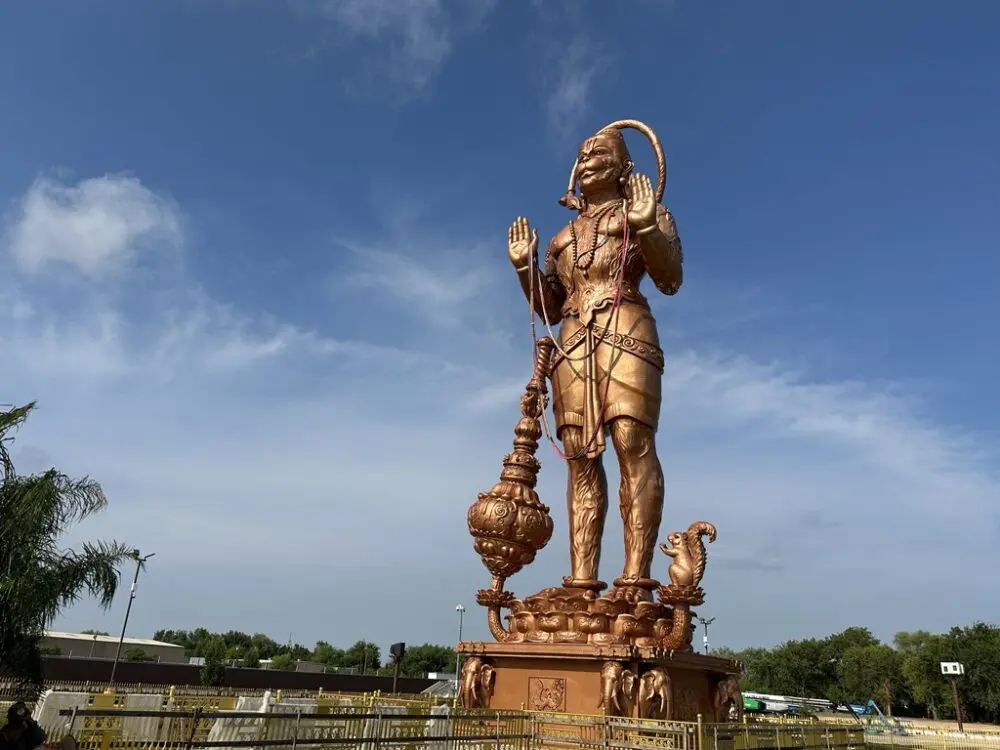 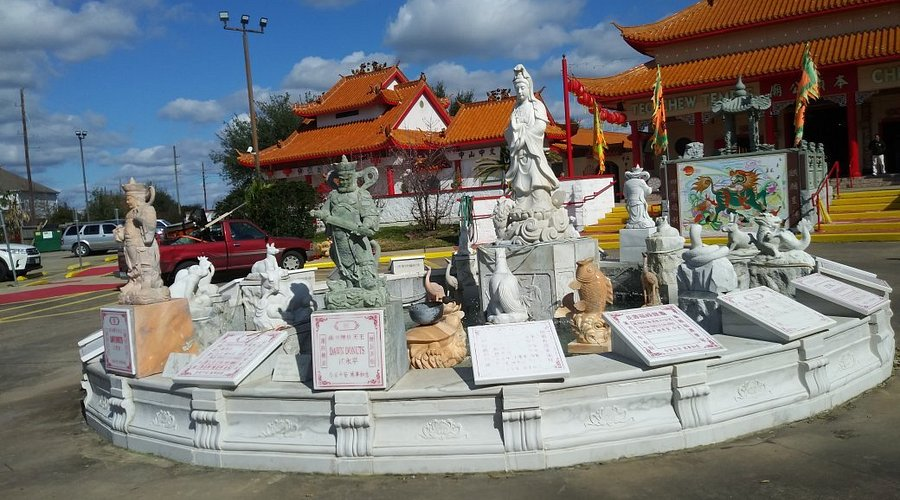 Teo Chew Temple in Houston
Ephesians 4:4-6
BODY
Organization
BAPTISM
Practice
We Must Worship The ONE True God.
1 Cor. 8:6
1 John 5:20
John 4:24

According To His Directions
FAITH
Doctrine
ONE
HOPE
Desire
SPIRIT
Revelation
GOD
Worship
LORD
Authority
Ephesians 4:4-6
“ONE” Is Very Important!

These 7 Truths Enable Unity  With God!

Have You Obeyed God’s ONE Way Of Salvation?
BODY
Organization
BAPTISM
Practice
FAITH
Doctrine
HOPE
Desire
ONE
SPIRIT
Revelation
GOD
Worship
LORD
Authority